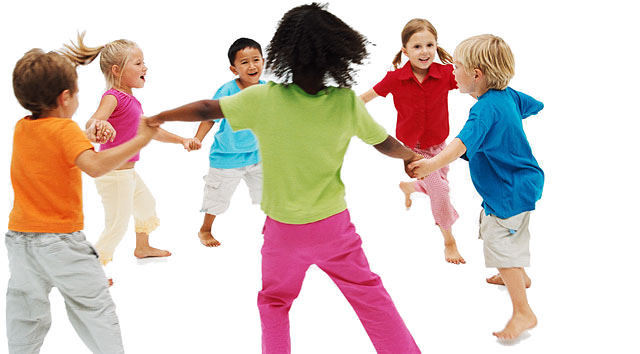 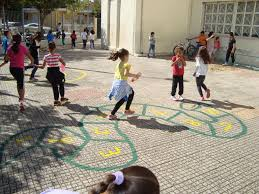 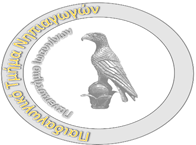 ΠΡΟΣΧΟΛΙΚΗ ΠΑΙΔΑΓΩΓΙΚΗ – ΣΥΓΧΡΟΝΕΣ ΔΙΔΑΚΤΙΚΕΣ ΠΡΟΤΑΣΕΙΣ
Παιδαγωγικη του παιχνιδιου Στην προΣχολικη και Σχολικη εκπαιδευΣη
Στράτη Παναγιώτα
Διδάκτορας του Πανεπιστημίου Ιωαννίνων
panagiotastrati@yahoo.gr
Παναγιώτα Στράτη
22/12/2019
H Παιδαγωγικη του παιχνιδιου
Η εκπαίδευση σήμερα χαρακτηρίζεται από διαρκείς αντιπαραθέσεις αναφορικά με τον καλύτερο τρόπο διδασκαλίας των παιδιών και από συζητήσεις σχετικά με το είδος πρακτικής που είναι πιθανότερο να συμβάλει στην ανάπτυξη και τη μάθηση τους. 
Πρόκειται για τόσο περίπλοκα φαινόμενα που καμία θεωρία δεν μπορεί να εξηγήσει επαρκώς .
Ιστορικά πολλοί αξιόλογοι εκπαιδευτές έχουν υιοθετήσει τις δικές τους θεωρίες και πρακτικές (Brock, Dodds, Jarvis & Olusoga, 2016).
2
Παναγιώτα Στράτη
22/12/2019
Τι ειναι η παιδαγωγικη;
H παιδαγωγική είναι μία σύνθετη έννοια και υπάρχουν διάφοροι σύγχρονοι ορισμοί για αυτήν.
 Περιλαμβάνει πρακτικές και αρχές, θεωρίες, αντιλήψεις και προκλήσεις, που δίνουν υπόσταση και διαμορφώνουν τη διδασκαλία και τη μάθηση.
 Σύμφωνα με τους  Jackson και Tasker  (2004), η παιδαγωγική είναι το εξέχον θεμέλιο γνώσης της εκπαίδευσης.
Θεωρείται το σύνολο της μέριμνας για τη διδασκαλία, το οποίο περιλαμβάνει τις μεθόδους, τις δραστηριότητες, τα υλικά και όλα τα υπόλοιπα πρακτικά ζητήματα με στόχο την επίτευξη της μάθησης, λαμβάνοντας ταυτόχρονα υπόψη την ανάπτυξη του μαθητή (Pollard, 2002).
3
Παναγιώτα Στράτη
22/12/2019
Tα πλαίσια στήριξης “σκαλωσιές ”αποτελούν μία παιδαγωγική που ενθαρρύνει την «παρατεταμένη κοινή σκέψη» με τις κατάλληλες παρεμβάσεις του ενήλικα /Δασκάλου.

Ο δάσκαλος πρέπει να λαμβάνει υπόψη τη ζώνη επικείμενης ανάπτυξης κάθε παιδιού (Vygotsky, 1978), υποστηρίζοντας και προωθώντας τη γνώση σε συγκεκριμένα κοινωνικά πλαίσια.

Τόσο οι ενήλικες όσο και τα παιδιά που συμμετέχουν συμβάλλουν στη διαδικασία της μάθησης, με τον ενήλικα να εποπτεύει τις αλληλεπιδράσεις και τις σκέψεις μέσα από διεργασίες διαλόγου.

 Ο ενήλικας αναγνωρίζει  το τρέχον επίπεδο κατανόησης του παιδιού, το υποστηρίζει και σταδιακά αποσύρεται για να διευκολύνει την ανεξάρτητη  και με αυτοπεποίθηση  εφαρμογή της νέας γνώσης.
4
Παναγιώτα Στράτη
22/12/2019
Οι  αποτελεσματικοί εκπαιδευτικοί χρειάζονται κάτι περισσότερο από γνώση βασισμένη στα μαθήματα.

 Χρειάζονται να γνωρίζουν καλά πως οι έννοιες, οι γνώσεις και οι δεξιότητες, οι συμπεριφορές και οι στάσεις εφαρμόζονται στη διδασκαλία και τη μάθηση. 

Η γνώση από οποιοδήποτε πρόγραμμα σπουδών και αν επιλέγετε πρέπει να ενσωματώνεται στα πλαίσια αναφοράς των παιδιών μέσω εμπειριών που έχουν νόημα για αυτά.

 Η διδασκαλία των παιδιών γίνεται όλο και πιο περίπλοκη και απαιτητική , απαιτώντας ιδιαίτερες δεξιότητες από τους εκπαιδευτικούς πέρα από την άμεση μετάδοση της γνώσης.
5
Παναγιώτα Στράτη
22/12/2019
Οι κοινωνικοπολιτισμικές προσεγγίσεις τονίζουν ότι η κουλτούρα μάθησης αφορά τη συμμετοχή.

Πρέπει να επιτρέπεται στα παιδιά να έχουν στην κατασκευή της γνώσης τους όπως επίσης είναι σημαντικό να έχουν πλήθος ευκαιριών να συν - κα κατασκευάζουν τα δικά τους νοήματα και να προβληματίζονται πάνω σε αυτά με άλλους γνωστές. 

Η προσέγγιση Reggio Emilia επιτρέπει στο παιδί να έχει ισότιμη συνεργασία με τον εκπαιδευτικό, συμμετέχοντας και κατευθύνοντας την ίδια του τη μάθηση.
6
Παναγιώτα Στράτη
22/12/2019
Η έμφαση δίνεται στην κατασκευή της γνώσης από τον εκπαιδευτικό και τα παιδιά μαζί .

Ωστόσο είναι σημαντικό να εξετάσουμε τη διαπολιτισμική πολυμορφία  - Πώς οι ενήλικες και τα παιδιά αλληλεπιδρούν -  προκειμένου να εξασφαλιστεί η ισότητα για το κάθε παιδί δεδομένου ότι καθένα έχει ιδιαίτερες πολιτισμικές αξίες σύμφωνα με τις εμπειρίες του από την οικογένεια και την κοινότητα.

Οι εκπαιδευτικοί οφείλουν να προβληματιστούν ως προς την παιδαγωγική τους και να σκεφτούν ποιες είναι οι κατάλληλες μέθοδοι για την επίτευξη αυτής της ισότητας των παιδιών
7
Παναγιώτα Στράτη
22/12/2019
Reggio Emilia 

Ο Loris Malaguzzi καθιέρωσε την προσέγγιση Reggio Emilia μετά τον Β’  Παγκόσμιο Πόλεμο στην πόλη Reggio Emilia .

Πίστευε ότι τα παιδιά είχαν μάλλον δικαιώματα παρά ανάγκες και ότι μπορούσα να σκεφτούν και να δράσουν για τον δικό τους λογαριασμό.

Το μοντέλο Reggio Emilia προωθεί μία σύνθετη και μεταβαλλόμενη θεώρηση του παιδιού ως ικανού μαθητή ο οποίος έχει το δικαίωμα και τη δυνατότητα να δομεί και να καθοδηγεί τη δική του μάθηση. 

Βασίζεται στη θεωρία του Vygotsky - τα παιδιά μαθαίνουν μέσω της αλληλεπίδρασης, έχοντας το πρότυπο και την υποστήριξη από τους άλλους.
8
Παναγιώτα Στράτη
22/12/2019
Reggio Emilia 

Το σχήμα, το ύφος, η εστίαση και το περιεχόμενο του προγράμματος σπουδών εξελίσσονται μέσω των καθημερινών εμπειριών και των ενδιαφερόντων των παιδιών και των ενηλίκων εμβαθύνοντας στις αναζητήσεις των παιδιών και στην κατασκευή θεωριών.

Ο Loris Malaguzzi  αναδιαμόρφωσε εννοιολογικά  την εκπαίδευση της πρώιμης ηλικίας ,πιστεύοντας ότι τα παιδιά διαθέτουν πλούσιο δυναμικό  - έχουν δύναμη ,δυνατότητες και αυτοπεποίθηση .

Θεωρούσε ότι τα παιδιά έχουν «100 γλώσσες» μέσω των οποίων μπορούν  να εκφραστούν, όπως οι λέξεις, η κίνηση,  η ζωγραφική, η κατασκευή και το παιχνίδι, παραθέτοντας μόνο μερικές  και  ότι μέσω αυτόν αυξάνουν την ικανότητα τους σε επίπεδο επικοινωνίας και γνώσης.
9
Παναγιώτα Στράτη
22/12/2019
Ωστόσο πίστευε ότι τα παιδιά χάνουν μέρος της πλήρους ικανότητάς τους όταν πρέπει να λειτουργούν σε ένα κομφορμιστικό επίσημο σχολικό σύστημα , όταν οι γλώσσες τους χάνονται μία προς μία σε πολλά εκπαιδευτικά συστήματα.

 Η φιλοσοφία της προσέγγισης Reggio Emilia θέτει τη δημιουργικότητα στον πυρήνα της μάθησης των παιδιών, καθώς περιλαμβάνει συνεργασία με καλλιτέχνες και απόκτηση καλλιτεχνικών εμπειριών σε στούντιο και σε άλλα δημιουργικά μαθησιακά περιβάλλοντα. 

Η διατήρηση αρχείου στη Reggio  είναι κάτι περισσότερο από μία καταγραφή του έργου που γίνεται με τα παιδιά. 

Αποτελεί μέρος της μαθησιακής διαδικασίας και εκπαιδευτικοί είναι σχολαστικοί στην καταγραφή των αλληλεπιδράσεων ενήλικα - παιδιού .

«Σε πολλούς τοίχους των κέντρων είναι κρεμασμένοι πίνακες αναφοράς, με την πορεία της εξέλιξης των διάφορων έργων  που αναλαμβάνουν διαφορετικές ομάδες παιδιών»

Οι εκπαιδευτικοί, ενώ προβληματίζονται σχετικά με τη μάθηση και τα επιτεύγματα των παιδιών, εξερευνούν και τους δικούς τους τρόπους σκέψης και διδασκαλίας.
10
Παναγιώτα Στράτη
22/12/2019
Σχολεία Δάσους της Δανίας

Τα «σχολεία δάσους της Δανίας» είναι εμπνευσμένα από τις ιδέες τουFroebel, με καταγωγή στη Σουηδία τη δεκαετία του 1950,όταν ένας  αποσυρμένος στρατιώτης άρχισε να διδάσκει τα παιδιά για το φυσικό περιβάλλον μέσα από τραγούδια, ιστορίες και πρακτικές, ενεργητικές εμπειρίες.

Καθώς εξαπλωνόταν σταδιακά και σε άλλες χώρες η ιδέα του σχολείου δάσους υιοθετήθηκε πλήρως από τη Δανία, όπου έχει γίνει αναπόσπαστο τμήμα του δανικού προγράμματος εκπαίδευσης.

 Τα σχολεία του δάσους χρησιμοποιούν την ύπαιθρο σκόπιμα, ως μέρος της εκμάθησης πρακτικών και κοινωνικών δεξιοτήτων από τα παιδιά, μέσω μιας ανεξάρτητης προσέγγισης σε θέματα ασφάλειας.
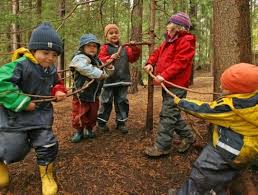 11
Παναγιώτα Στράτη
22/12/2019
Το πρόγραμμα επιτρέπει στα παιδιά να μεγαλώσουν με αυτοπεποίθηση και ανεξαρτησία και να ανακαλύπτουν τις ικανότητές τους χωρίς το φόβο της αποτυχίας ή της κριτικής. 

Αναθέτοντάς τους διαχειρίσιμες εργασίες και παρέχοντας τους γνήσια επιβράβευση, τα παιδιά αποκτούν μία καλή βάση για τη μελλοντική μάθηση.

Το Σχολείο Δάσους προάγει τις εμπειρίες εκείνες όπου τα παιδιά μπορούν να εξερευνήσουν, να έρθουν αντιμέτωπα με προκλήσεις και να πάρουν ρίσκα, να επωφεληθούν από την καλή υγεία και τη σωματική ανάπτυξη καθώς και να αποκτήσουν προσωπική, κοινωνική και συναισθηματική ευεξία.
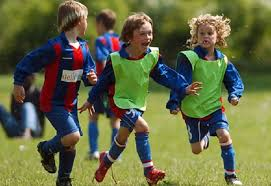 12
Παναγιώτα Στράτη
22/12/2019
η αναπτυξη τησ ανεξαρτητησ μαθησησ
Τα ευρήματα της έρευνας των Hendy και Whitebread (2000) αποδεικνύουν ότι ενώ όταν τα μικρά παιδιά ήταν ικανά να σκέφτονται και να κρίνουν, η εμπειρία του σχολείου φαίνεται πως τα αποτρέπει γρήγορα από την ανεξάρτητη δράση και τα κατευθύνει προς την εξάρτηση από τους δασκάλους.

«όταν οι εκπαιδευτικοί είναι επιφορτισμένοι να καθοδηγήσουν μεγάλες ομάδες παιδιών σε ένα προκαθορισμένο σύνολο περιορισμένων επιδιώξεων και στόχων, αυτό δεν ευνοεί την ανάπτυξη της ανεξάρτητης μάθησης, πρωτοβουλίας και σκέψης»

 Αν βοηθήσουμε τα παιδιά να μάθουν πώς να μαθαίνουν είναι πιθανότερο να αυξηθεί η ακαδημαϊκή τους επίτευξη
13
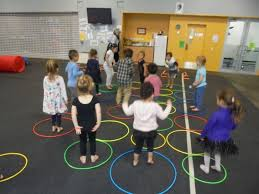 παιχνίδι στην τάξη
Τα παιδιά δεν κάνουν διάκριση μεταξύ του παιχνιδιού και της εργασίας και δεν πρέπει να την κάνουν ούτε και οι εκπαιδευτικοί.
 H δήλωση αυτή έρχεται σε αντίθεση με την έρευνα του Linklater (2006), η οποία έδειξε ότι πολλά μικρά παιδιά εντός των σχολικών πλαισίων βρίσκονται σε ιδιαίτερα κατευθυνόμενα εκπαιδευτικά περιβάλλοντα όπου υπάρχει λίγος χρόνος για ουσιαστικό ελεύθερο παιχνίδι αλληλεπίδρασης.
 H ανάλυσή της Murphy για τα πρότυπα αλληλεπίδρασης kαι δραστηριότητας δείχνει ότι σε γενικές γραμμές παραμένουν επικεντρωμένα στο δάσκαλο παρά στο παιδί.
 Αυτός ο προβληματισμός είναι επίσης εμφανής στα σχολικά περιβάλλοντα της Αγγλίας.
22/12/2019
Παναγιώτα Στράτη
14
Παναγιώτα Στράτη
22/12/2019
γιατι ειναι σημαντικη η προαγωγη τησ μαθησησ μεσω του παιχνιδιου
Το παιχνίδι προάγει τη δημιουργικότητά
Το παιχνίδι κάνει τη μάθηση οικία στα παιδιά
Το παιχνίδι προάγει την οπτική την ακουστική την κιναισθητική και την ενεργό μάθηση
τα παιδιά υποστηρίζουν επαρκώς το παιχνίδι σε μία δραστηριότητα
Μάθηση μέσω του Παιχνιδιού
Το παιχνίδι είναι διασκεδαστικό!
Τα παιδιά μπορούν να μάθουν περισσότερα αν διαλέγουν τα ίδια τις δραστηριότητες
Μέσω του παιχνιδιού η μάθηση προσεγγίζεται και κατακτιέται διαθεματικά
Τα παιδιά μπορούν να μάθουν μέσα από τα λάθη στο παιχνίδι
15
Παναγιώτα Στράτη
22/12/2019
επιμαχα ζητηματα σχετικα με το παιχνιδι
Είναι διαφορετική η αντίληψη του παιχνιδιού μεταξύ των μελών της ομάδας
 Οι δάσκαλοι πρέπει να συμμετέχουν στο παιχνίδι μαζί με τα παιδιά
 Δεν θα πρέπει να βγάζουμε απότομα τα παιδιά από το παιχνίδι
 Υπερβολικά καθοδηγούμενο παιχνίδι: «είναι η σειρά σου να παίξεις στη γωνιά του σπιτιού» 
Κοινές Αντιλήψεις ότι: « τα παιδιά είναι τώρα μεγάλα για να παίζουν»
 Το παιχνίδι πρέπει να προάγεται σε περισσότερα μαθήματα 
ορισμένες φορές είναι ασαφείς οι μαθησιακοί στόχοι του παιχνιδιού 
Δεν μπορεί να αξιολογηθεί η μάθηση μέσω του παιχνιδιού
16
Παναγιώτα Στράτη
22/12/2019
Η χρήση της παρατήρησης στην πρακτική του αναστοχασμού 

Είναι σημαντικό να υπάρχει ένα υποστηρικτικό περιβάλλον που να προσφέρει στα παιδιά τον χρόνο και τα υλικά για να συμμετάσχουν στο κοινωνικό παιχνίδι.
 
Να τους δώσει τη δυνατότητα να αναπτύξουν τη δική τους κοινωνική επάρκεια, δίνοντάς τους την ελευθερία, όποτε είναι δυνατόν, να κατασκευάσουν τη δική τους κοινωνική πραγματικότητα ανεξάρτητα από τις παρεμβάσεις των δασκάλων (Chafel, 2003).

Αν τα παιδιά βρίσκονται σε εξαιρετικά δομημένες τάξεις, θα υπάρχουν περιορισμένες ευκαιρίες παρατηρήσεις τους σε αυθεντικό ελεύθερο παιχνίδι γεγονός που έχει επιπτώσεις στην αξιολόγηση, εφόσον καθίσταται δύσκολο να παρατηρηθεί η εφαρμογή της γνώσης και της κατανόησης των παιδιών χωρίς την επίδειξη ανεξάρτητης μάθησης.
17
Παναγιώτα Στράτη
22/12/2019
Oι εκπαιδευτικοί των μικρών παιδιών αναγνωρίζουν τη σημασία της παρατήρησης τους και πιστεύουν ότι η διαρκής αξιολογήσεις αποτελούν σημαντικό μέρος του ρόλου τους καθώς τους προσφέρουν πληροφορίες για την πρακτική και τη μέριμνα.

Όταν κάποιος παρατηρεί ουσιαστικά τα παιδιά που παίζουν, αυτό που κάνουν αποκτά περισσότερο νόημα και φαίνεται πιο «εκπαιδευτικό» με την ευρεία έννοια της λέξης.

 Η χρήση του βίντεο για την παρακολούθηση της μάθησης των παιδιών προσφέρει μεγαλύτερο βάθος στην παρατήρηση και την αξιολόγηση αυτού που πραγματικά συμβαίνει στο παιχνίδι των παιδιών.  Μπορεί να ανακαλύψει την πολυεπίπεδη δυναμική της αλληλεπίδρασης στην τάξη, δίνοντας νέες ιδέες για το πως τα παιδιά και ενήλικες συντονίζονται με διαφορετικούς τρόπους καθώς διαπραγματεύονται και κατασκευάζουν νοήματα από κοινού (Brock, Dodds, Jarvis & Olusoga, 2016).
18
Παναγιώτα Στράτη
22/12/2019
ευκαιριεΣ για παιχνιδι στην ταξη παντου και παντα!
Η μάθηση μέσω παιχνιδιού αφορά τον καθένα σε  οποιοδήποτε στιγμή και σε οποιοδήποτε μέρος.
Το παιχνίδι αποτελεί το όχημα για βιωματική μάθηση σε πολλά και διάφορα επίπεδα:
 δημιουργικό
 σωματικό 
συναισθηματικό
 κοινωνικό 
και πολιτισμικό 
    Πολλά από όσα διδάσκονται στην Πρωτοβάθμια Εκπαίδευση έχουν σχεδιαστεί από τους εκπαιδευτικούς και όμως μέρος της πιο σημαντικής γνώσεις μπορεί να προέλθει από το αυθόρμητο, ακόμη και χωρίς επίβλεψη παιχνίδι.
19
Παναγιώτα Στράτη
22/12/2019
το αυθόρμητο χωρίς επίβλεψη παιχνίδι όπως:
 το σκάψιμο γύρω από τις ρίζες ενός δέντρου
 το μάζεμα και το σκόρπισμα του σκαμμένου χώματος
 ή τοποθέτηση χαλικιών και απομάκρυνση των ανεπιθύμητων υλικών
 όχι μόνο επιτρέπει σε ένα παιδί να διερευνήσει τις ιδιότητες του εδάφους
 αλλά ανάλογα με το πώς εξελίσσεται το παιχνίδι,
 θα μπορούσε επίσης να ανακαλύψει:
 τις βασικές δομικές τεχνικές
 τη φύση της βαρύτητας 
και τους τρόπους δημιουργίας μοτίβων, σχημάτων και γραμμών φτιάχνοντας στέρεες επιφάνειες από μικρά κομμάτια.
20
Παναγιώτα Στράτη
22/12/2019
Παιχνίδι και ανάπτυξη των επικοινωνιακών δεξιοτήτων.
Οι επικοινωνιακές δεξιότητες, η ικανότητα κάποιου να επικοινωνεί και να ανταλλάσσει πληροφορίες με σαφήνεια και με ποικίλους τρόπους αποτελούν θεμελιώδη στοιχεία της προσωπικής, της κοινωνικής και της ακαδημαϊκής ζωής του ατόμου.
 Η επικοινωνία μπορεί να πάρει πολλές μορφές:
λεκτική και μη λεκτική
 να γίνει με ποικίλα μέσα όπως η ανθρώπινη αλληλεπίδραση, τα ηλεκτρονικά μέσα, τα Μέσα Μαζικής Ενημέρωσης
 και μπορεί να είναι είτε ατομική είτε αμοιβαία δραστηριότητα.
21
Παναγιώτα Στράτη
22/12/2019
Το Παιχνίδι Ρόλων
Το παιχνίδι ρόλων είναι το τέλειο όχημα προκειμένου οι μαθητές να εξερευνήσουν πολλές πτυχές της λεκτικής επικοινωνίας.
 Το παιχνίδι ρόλων χρησιμοποιείται περιγράψει κάθε τύπο παιχνιδιού προσποίησης, φαντασίας ή κοινωνικό - δραματικού και αποτελεί μέρος του επιστημικού παιχνιδιού.
 Αυτό περιλαμβάνει τη μίμηση πραγμάτων ή φανταστικών γεγονότων η οποία επιτρέπει σε ένα παιδί ή μία ομάδα παιδιών να εκδραματίσουν καταστάσεις και να πειραματιστούν με τα γεγονότα, τη γλώσσα και τα συναισθήματα.
 Το παιχνίδι ρόλων μπορεί να είναι αυθόρμητα ή περισσότερο σχεδιασμένο.
22
Παναγιώτα Στράτη
22/12/2019
Παιχνίδι και προαγωγή της ομαδικής εργασίας και της δημιουργικότητας 

Ο ρόλος των σχολείων στην κοινωνικοποίηση των παιδιών όλων των ηλικιών είναι καίριος, καθώς οι μαθητές συμμετέχουν στο κοινωνικό παιχνίδι παίζοντας μαζί για ένα συμφωνημένο σκοπό. 
Αυτό το είδος του παιχνιδιού περιγράφεται επίσης και ως διασκεδαστικό παιχνίδι. 
Το κοινωνικό παιχνίδι επιτρέπει στα παιδιά να διερευνήσουν:
 τις συμβάσεις σε αλληλεπίδραση με τους άλλους,
 την εναλλαγή της σειράς,
 τη συνεργασία,
την αμοιβαιότητα,
 το μοίρασμα,
 την καθοδήγηση από τα ίδια και από άλλους, 
την ανάπτυξη ιδεών
 και τη χρήση προτύπων, αξιών και ηθικών κανόνων.
23
Παναγιώτα Στράτη
22/12/2019
οι σχεσεισ με τουσ συνομηλικουσ
Η ενθάρρυνση της φιλίας από τους εκπαιδευτικούς προωθεί τη μελλοντική ανάπτυξη των παιδιών.
Οι σχέσεις μεταξύ συνομηλίκων είναι πολύ πιο σημαντικές, απ’ ότι οι σχέσεις ενήλικα-παιδιού και μπορούν να προκαλέσουν μοναδικές ευκαιρίες ανάπτυξης.
Οι φιλίες που γίνονται σε αυτές τις ηλικίες είναι αυθεντικές.
Οι φιλίες ωφελούν τα παιδιά παρέχοντας πολύπλοκες και προκλητικές εμπειρίες προωθώντας κοινωνική, συναισθηματική και γνωστική ανάπτυξη.
24
Παναγιώτα Στράτη
22/12/2019
Η συναισθηματική ανάπτυξη είναι ένα σημαντικό θεμέλιο για την ικανότητα των παιδιών να μαθαίνουν, να εξερευνούν και να αλληλεπιδρούν αποτελεσματικά με τους συμμαθητές τους.
Οι εκπαιδευτικοί θα πρέπει να χρησιμοποιούμε τεχνικές όπως:

να αιτιολογήσουμε τα συναισθήματα του παιδιού
 να περιγράψουμε τα συναισθήματα, 
να ερμηνεύσουμε και να δώσουμε φωνή στα συναισθήματα των άλλων παιδιών, 
να σεβαστούμε τα συναισθήματα των άλλων και 
να δείξουμε ενσυναίσθηση, 
να αναγνωρίσουμε και να ενθαρρύνουμε κοινωνικές συμπεριφορές.
25
Παναγιώτα Στράτη
22/12/2019
Η ανάπτυξη κοινωνικής συμπεριφοράς και φιλίας των παιδιών είναι μια κυκλική διαδικασία: η κοινωνική συμπεριφορά οδηγεί στη φιλία και η φιλία είναι το πλαίσιο για την εκμάθηση κοινωνικής συμπεριφοράς. 
Το να έχουν φιλίες και καλές σχέσεις με συνομήλικους, δίνει στα παιδιά ένα θετικό περιβάλλον για μάθηση - τα παιδιά μπορούν να μάθουν μεταξύ τους και να παρέχουν το ένα στο άλλο συνεργασία και συναισθηματική στήριξη.
26
Παναγιώτα Στράτη
22/12/2019
Οι εκπαιδευτικοί της πρωτοβάθμιας εκπαίδευσης μπορούν να προσφέρουν ένα περιβάλλον παιχνιδιού στο οποίο το παιχνίδι μπορεί να χρησιμοποιηθεί ως όχημα για τη διευκόλυνση της μάθησης με στόχο όχι μόνο την ακαδημαϊκή επίτευξη αλλά και την προσωπική, κοινωνική, πνευματική, ηθική και πολιτισμική ανάπτυξη.

 Οι εμπειρίες στο πλαίσιο του προγράμματος σπουδών, η διερεύνηση στα μάθημα, η επίλυση προβλημάτων στα μαθηματικά, η επικοινωνία και το παιχνίδι ρόλων στη γλώσσα, η αξιοποίηση της φαντασίας και εργασία με θεματικές ενότητες μπορούν να ενταχθούν στην εκπαιδευτική διαδικασία  με το παιχνίδι.
27
Παναγιώτα Στράτη
22/12/2019
Το Διαθεματικo Ενιαiο Πλaiσιο Προγραμμaτων Σπουδων
Το Διαθεματικό Ενιαίο Πλαίσιο Προγραμμάτων Σπουδών του Νηπιαγωγείου (Δ.Ε.Π.Π.Σ) του 2003 έχει ως κύριο σκοπό την προαγωγή της ολόπλευρης ανάπτυξης των παιδιών (σωματική, συναισθηματική, νοητική και κοινωνική) μέσα στο πλαίσιο των ευρύτερων στόχων της πρωτοβάθμιας και της δευτεροβάθμιας εκπαίδευσης. 
Το παιχνίδι καταλαμβάνει το μεγαλύτερο μέρος της ζωής του παιδιού προσχολικής ηλικίας και είναι το όχημα με το οποίο το παιδί γνωρίζει τον εαυτό του και τις δυνατότητές του, κοινωνικοποιείται, μαθαίνει να υπακούει σε κανόνες, να συνεργάζεται και να αναλαμβάνει ευθύνες.
28
Παναγιώτα Στράτη
22/12/2019
Το Αναλυτικό Πρόγραμμα προάγει:
 α) τις οργανωμένες δραστηριότητες παιχνιδιού που έχουν στόχο την ενίσχυση της ανάπτυξης και της μάθησης του παιδιού, καθώς και 
β) το ελεύθερο παιχνίδι, είτε ομαδικό είτε ατομικό σε ελκυστικά οργανωμένες γωνιές και σε εξωτερικούς χώρους. 

Το ελεύθερο παιχνίδι είναι απαραίτητο, διότι παρακινεί τα παιδιά να ανακαλύψουν, να πειραματιστούν με διάφορα υλικά, να επικοινωνήσουν και να κοινωνικοποιηθούν. 

Ακόμη, το Δ.Ε.Π.Π.Σ υποστηρίζει ότι η ενασχόληση των παιδιών με ποικίλα και ποιοτικά υλικά (στεφάνια, κορδέλες, κουτιά, πέτρες, παζλ, μπάλες) συμβάλλει στην ενίσχυση των δεξιοτήτων τους (Δ.Ε.Π.Π.Σ., 2003, σελ. 589, 591, 597).
29
Παναγιώτα Στράτη
22/12/2019
Σύμφωνα με το Νέο Πρόγραμμα Σπουδών του Νηπιαγωγείου (2011), «το παιχνίδι θεωρείται η κυρίαρχη δραστηριότητα για την ανάπτυξη και τη μάθηση των παιδιών στο νηπιαγωγείο». 
Ειδικότερα, το παιχνίδι βοηθά τα παιδιά:
 α) να συνεργάζονται τόσο με συνομηλίκους όσο και με ενήλικες προκειμένου να φέρουν εις πέρας κοινούς στόχους,
 β) να αναπτύσσουν τις επικοινωνιακές τους δεξιότητες και να εκφράζουν τις εμπειρίες και τα συναισθήματά τους (αυτό μπορεί να γίνει κυρίως μέσα από το συμβολικό παιχνίδι, τις κατασκευές, το κουκλοθέατρο και τις κινητικές δραστηριότητες, 
γ) να παίρνουν πρωτοβουλίες, να είναι υπεύθυνα και αυτόνομα άτομα, να πειραματίζονται και να υποστηρίζουν τις επιλογές τους, 
δ) να διατυπώνουν διάφορα ερωτήματα και να θέτουν προβλήματα, 
ε) να αναπτύσσουν στρατηγικές επίλυσης προβλημάτων
 και στ) να εφαρμόζουν τις γνώσεις που έχουν αποκτήσει σε νέες περιστάσεις (Πρόγραμμα Σπουδών του Νηπιαγωγείου, 2011, σελ. 8, 29).
30